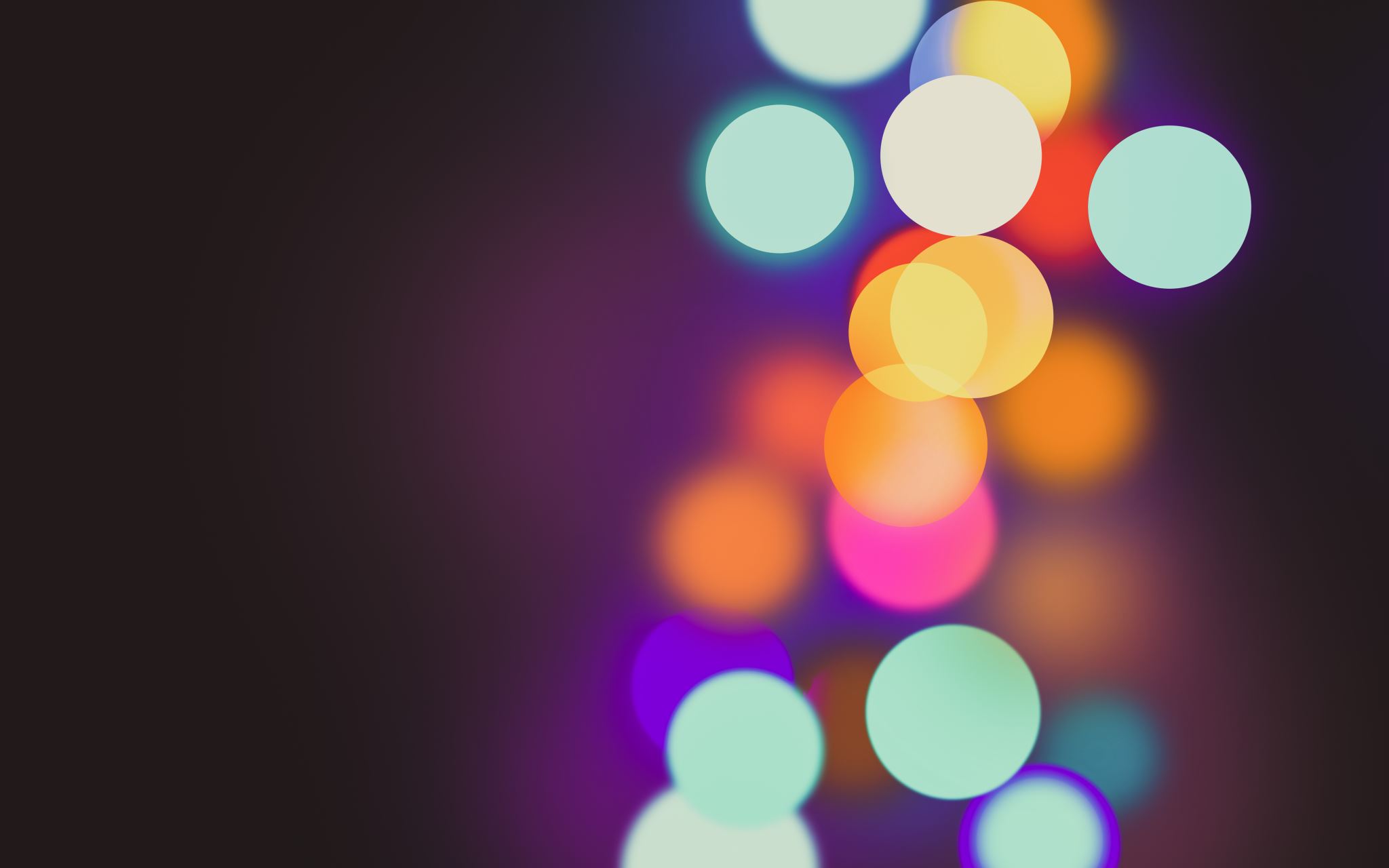 Doubly Linked Lists
ADT: Lists
We can insert or remove a node only after a node we have a pointer to.  
We must have a pointer to its predecessor node
(keep track of addresses!!!) 
We can traverse the list in only the forward direction


SOLUTION?
Problems with Singly Linked List:
Remember Pop()
How do we implement  pop?
How many steps? (must traverse the entire list!)




Now pop again…
Where is the last pointer still pointing?
How do we get it to the next to last node?
Is there a better way?  (More than one…)

What about arrays – will that work better?
last
8
3
4
7
NULL
first
Solution: Doubly-linked list: pop()
In the node class, add a pointer to the previous node as well as the next node
Now what do we need to do?



NOW:
		int DLL::pop() {
		DNode *temp = last;  //(1)
		int x = temp->data; //because you want to return the data
		last = last->prev; //(2)
		delete temp; //(3)
		last->next = NULL; //(4)
		size--; (5)
		return x;
	}

Now how many steps?   O(1)!
last
class DNode {
	friend class LL; 
	int data;
	DNode *next;
	DNode *prev;
public:
	DNode(int x);
	~DNode();
}; //DNode
first
NULL
4
8
3
7
NULL
NULL
temp
[Speaker Notes: Made it to here]
Inserting 6 into the ordered list:
last
temp
first
4
8
7
2
NULL
NULL
6
NULL
NULL
n
DNode *temp = first;
while (temp->data < 6) {  // left out check for end of list
	temp = temp->next;
}

DNode *n = new DNode(6);  // makes a new node
n->prev = temp->prev;  	//sets the new node’s previous to be temp’s previous 
			//(aka 6’s previous is now 7’x previous, or 4
temp->prev->next = n;  //tmp is 7, tmp->prev is 4, so setting 4’s next to n (or 6)
n->next = temp;  //n’s next is now 7
temp->prev = n;  //7’s prev is 6
size ++;

Not hard, but it’s easy to forget a pointer!!!
(You don’t want to lose track of an address!!
bool LL::remove(int x)  {   // remove the node with x as the data
  DNode *tmp;
       for (tmp = first;  tmp != NULL; tmp = tmp->next)  {
		if (tmp->data== x) {
			if (tmp->prev== NULL) {
				first = tmp->next;
 			} 
			else if(tmp->next== NULL) {
				tmp->prev->next = NULL;
      			} 
			else { /* Remove from middle */
       				tmp->prev->next=tmp->next; /* Fix previous node's next to  skip over the removed node.  */
				tmp->next->prev = tmp->prev; /* Fix next node's prev to skip over the removed node. */
     		 	}
      			delete tmp; 
			return true;  
		 }
  	}
  	return false;
}
How would you do this with a singly linked list?
first
4
8
3
7
NULL
NULL
Doubly-linked list:
Disadvantages:
A bit more memory (now we’ve got that prev pointer space for each node)
Must manage more pointers when performing operations on the linked list (e.g., insert, remove, etc.)
FOR  EVERY CHANGE IN LIST: we must manage both the next AND the prev pointer
Advantages:
Makes pop() easier (O(1))
Makes inserting in ordered lists, and inserting at index 1 a bit easier
makes removing a bit more intuitive
Makes traversing the list in reverse order easier
Reversing the list is easy now
Can go backwards and forwards from a node in a list
We may need surrounding nodes
We may need data that occurred “close to” a node with certain data
ADT List Implementation Comparison
Arrays:
Good for:
Finding the kth value (O(1))
Not so good for:
Anything resizing (O(n))
Finding if x is in the list anywhere O(n))
SLL:
Good for:
Joining (O(1))
Pushing (O(1))
Not so good for:
Popping (O(n))
Anything going backwards
Finding the kth value in the list (O(n))
Finding if x is in the list anywhere O(n))
DLL:
Good for:
Joining (O(1))
Pushing (O(1))
Popping (O(1))
Going backwards and forwards
Not so good for:
Finding the kth value in the list (O(n)) 
Finding if x is in the list anywhere O(n))
Takeaways:
ADT List can be implemented:
Arrays
SLL
DLL	
Depends on what you intend to do with your data
None are good at finding if x is in your data anywhere!
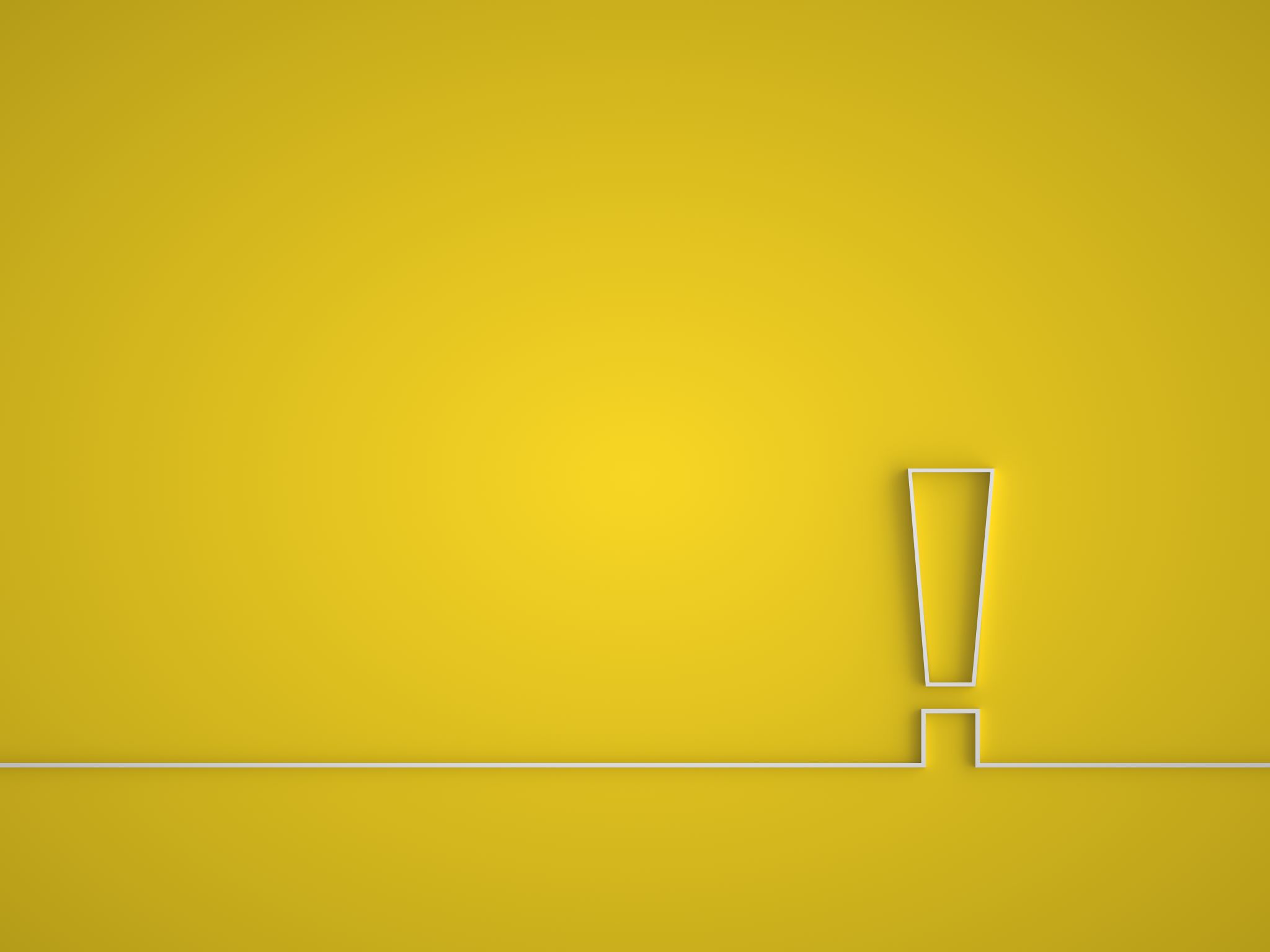